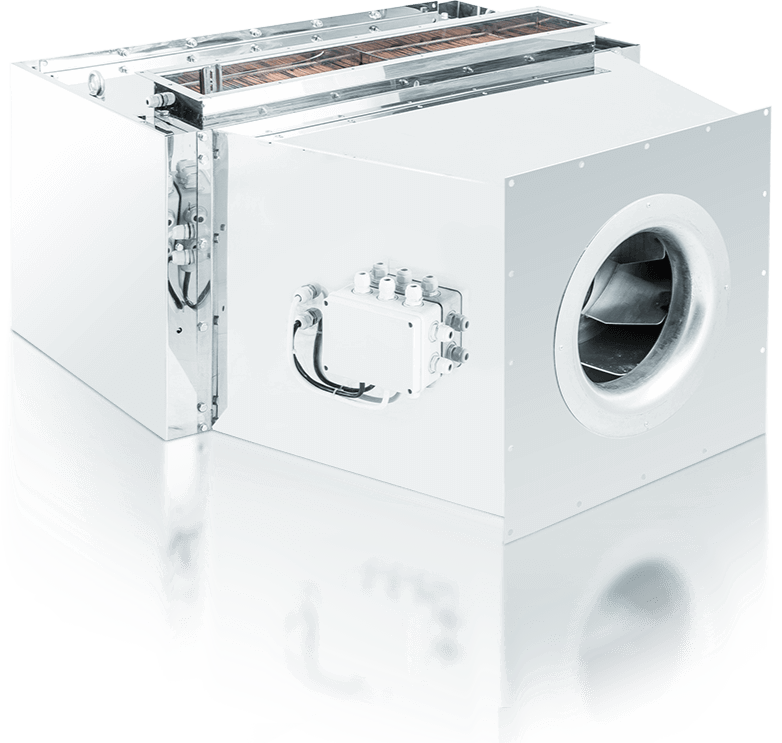 Технологии энергоэффективности современных систем охлаждения воздуха
О нас
Мы группа компаний, которые разрабатывают, производят и успешно внедряют оборудование охлаждения и кондиционирования воздуха (BIO и H-BIO), на базе энергоэффективной и экологически «чистой» технологии TESSO, основанной на принципе регенеративного косвенно-испарительного охлаждения (РКИО), где хладагентом является обыкновенная вода.

НИОКР занимается компания  ООО «ТЕССО ТЕХНОЛОДЖИС», которая имеет в составе разработчиков самого высокого уровня, с более 25-ти летним опытом работы в области получения холода. Компания тесно сотрудничает с ведущими учеными и специалистами института им. Баумана и др., научных центров. 

Компания ООО «Фратрия МП» является основным производителем оборудования, а также занимается развитием бизнеса путем создания региональных технических центров и организацией дилерской сети реализации BIO и H-BIO в РФ и зарубежом.

Мы готовы предложить новейшие разработки, различных модификаций оборудования BIO и H-BIO с минимальным энергопотреблением и загрязнением окружающей среды. Ввиду актуализации развития программы импортозамещения все материалы и комплектующие на 95-100% применяются Российского производства.
Технология TESSO
Главным компонентом оборудования TESSO является уникальный теплообменник, работающий на принципе регенеративного косвенно-испарительного охлаждения (РКИО), в котором в качестве хладагента используется обычная вода.
Увлажнённый и частично, повторно-нагреваемый воздух Т3=Т1-3…7°С, φ(95-100%)
Вспомогательный поток 25-35 % от полного потока, отбираемый после охлаждения тёплого воздуха и направляемый противотоком для испарения воды (отводится в атмосферу или на технические нужды);
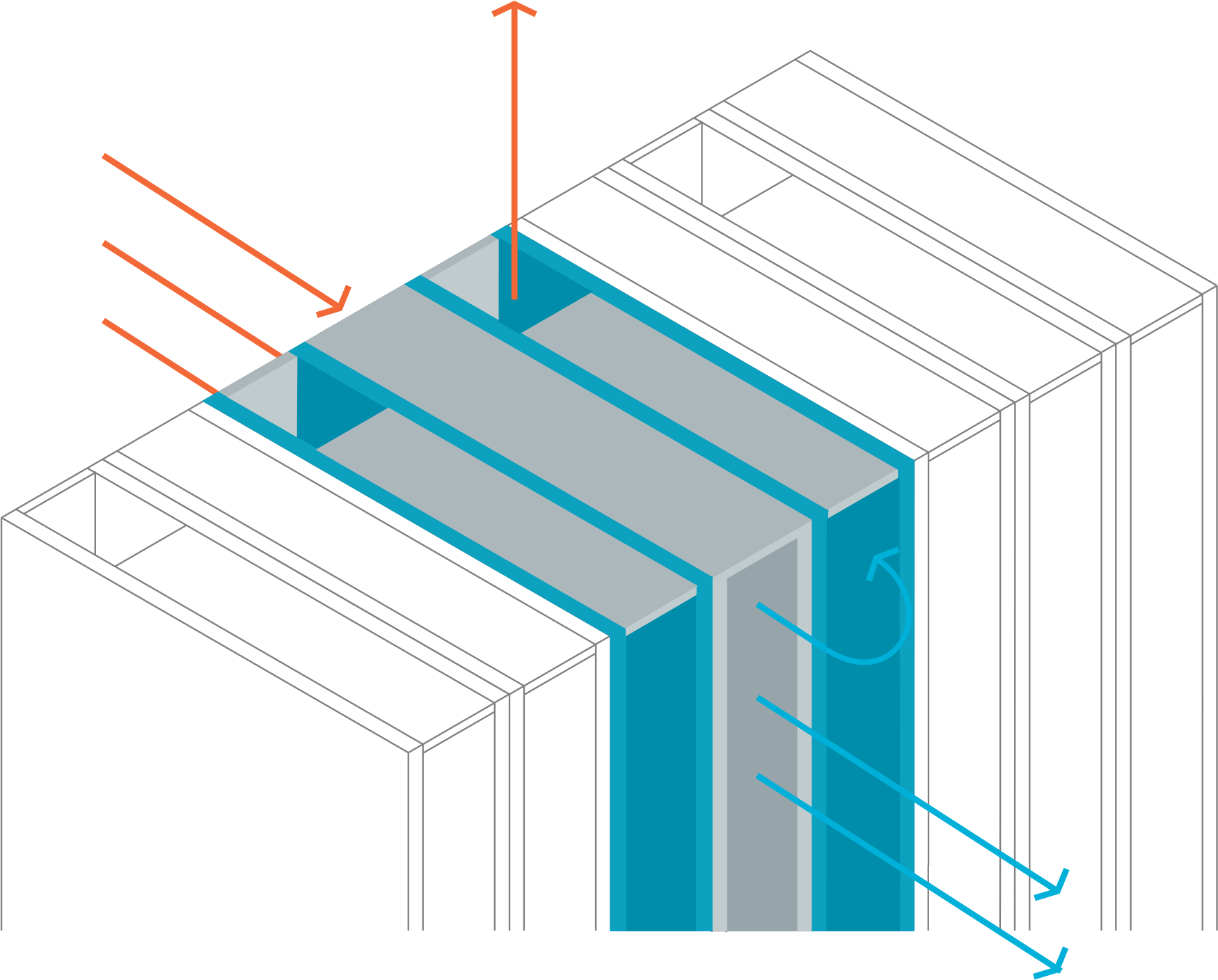 Тёплый воздух
Полный поток 100%;
Температура тёплого воздуха Т1, °С; 
Абсолютная влажность (влагосодержание обрабатываемого воздуха d1, г/кг);
Охлаждённый воздух
Основной поток к потребителю 65-75% от полного потока;
Температура охлаждённого воздуха Т2=Т1-∆Т, °С (снижение температуры тёплого воздуха); 
Абсолютная влажность охлажденного воздуха d2 = d1 (не изменяется);
Как это работает
Теплообменник регенеративного косвенно-испарительного охлаждения (РКИО) состоит из чередующихся, собранных попарно пластин капиллярно-пористого материала, имеющих с одной стороны водонепроницаемое покрытие. Они развернуты друг к другу либо с водонепроницаемой стороны, либо капиллярно-пористой поверхностью. 

Проходя сквозь теплообменник, горячий воздух (полный поток) охлаждается в каналах образуемых пластинами, развернутыми друг к другу водонепроницаемой стороной при соприкосновении с их холодной поверхностью. 

Снижение температуры самих же пластин происходит за счёт испарения воды в их капиллярно-пористом слое, при прохождении части охлажденного воздуха 25-35% от полного потока (вспомогательный поток), который двигается в противоположном направлении с обратной стороны пластин (в соседних каналах), образованных расположенными друг к другу капиллярно-пористыми поверхностями.

Движущийся противотоком воздух (вспомогательный поток), выпаривает воду из капиллярно-пористого слоя, увлажняется и повторно нагревается (через стенку пластины), после чего он отводится в атмосферу или на технические нужды. При этом значительно большая часть (65-75% от полного потока) охлажденного воздуха направляется потребителю (основной поток).
Простота обслуживания
Предлагаемое оборудование может эксплуатироваться как в любых отапливаемых или неотапливаемых помещениях, как и снаружи на крышах, балконах, во дворах и прочих местах, так как не требует постоянного надзора и обслуживания.Простота конструкции достигается за счёт использования новейших достижений и технологий, позволяющих обеспечивать эффективную эксплуатацию не привлекая специально обученного персонала, не требует сложных и дорогих материалов, приборов и оборудования для текущего обслуживания, экономя время и деньги потребителя.
Сертификаты
Все наши ранее созданные разработки имеют сертификацию. Все последующие разработки также будут проходить добровольную сертификацию. Готовы оказывать техническую помощь в проведении.
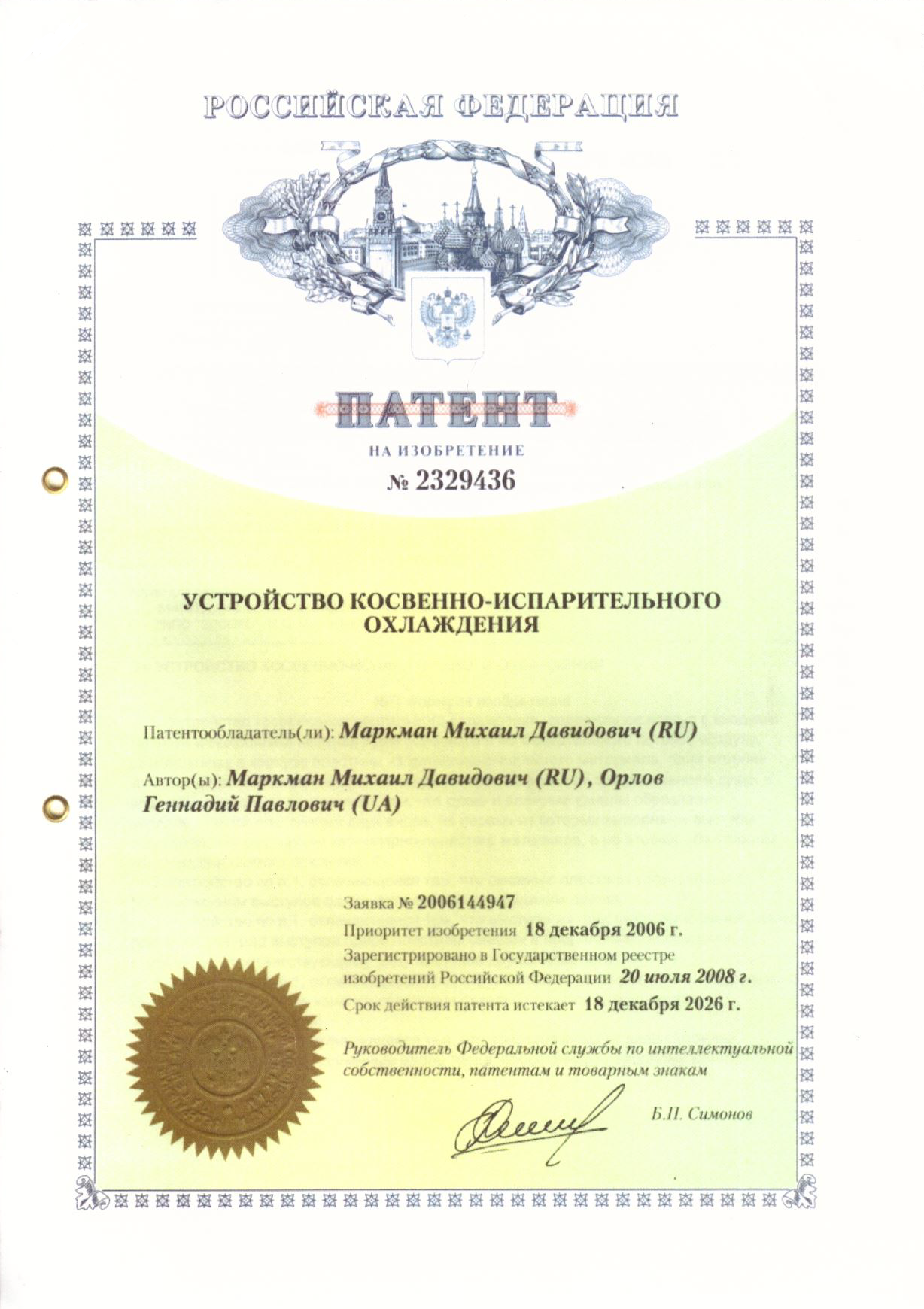 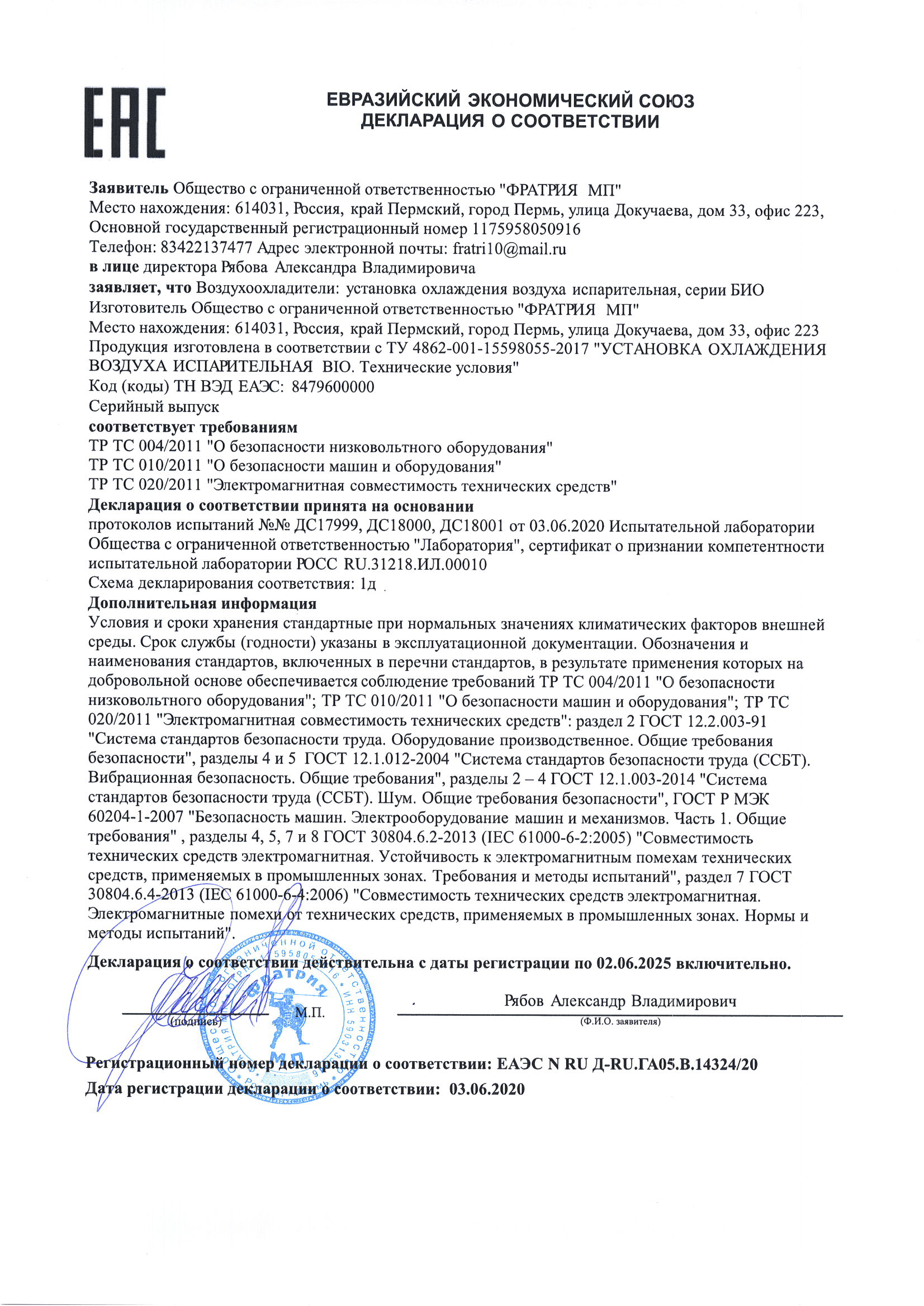 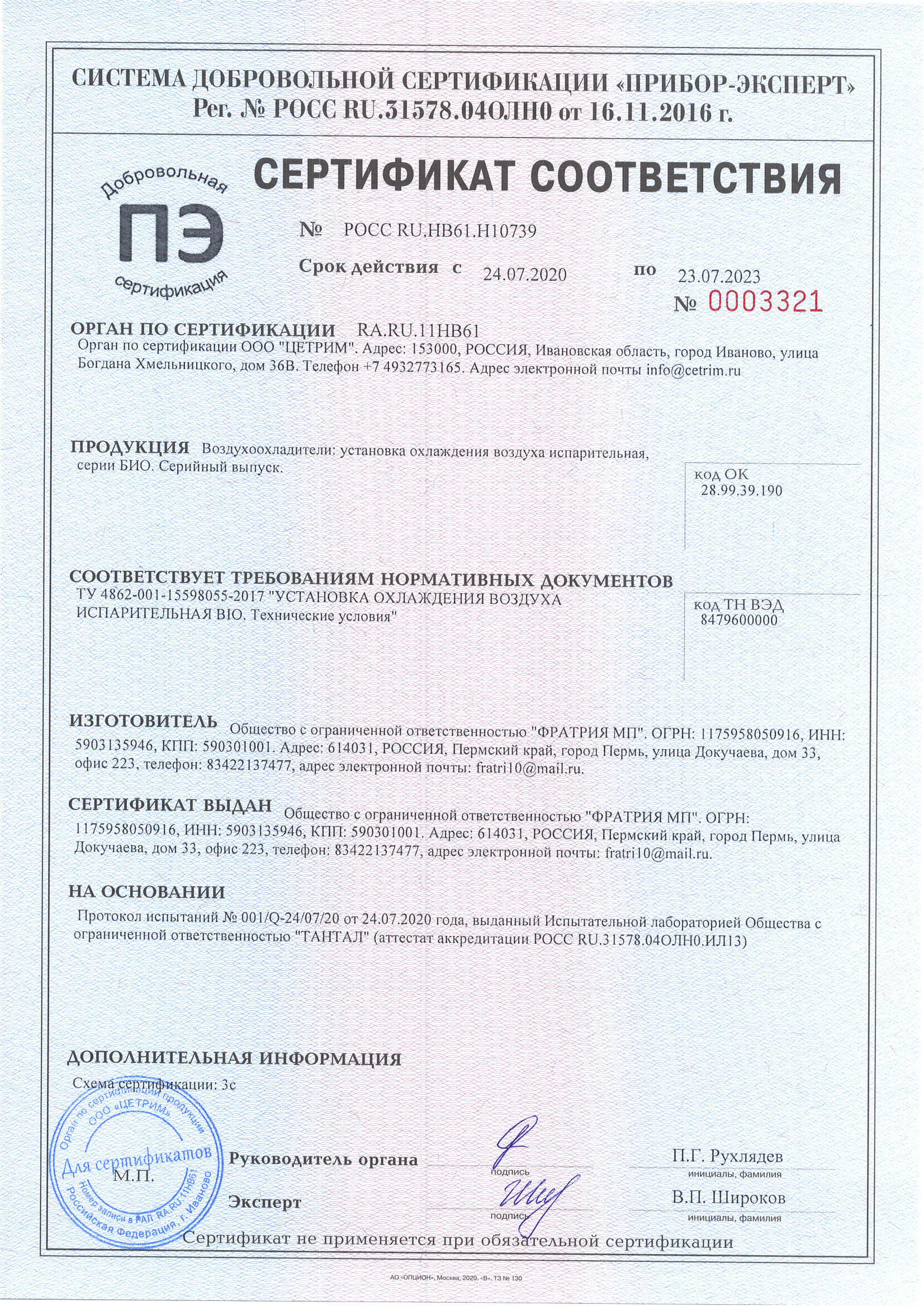 Сравнение затрат с фреоновыми установками
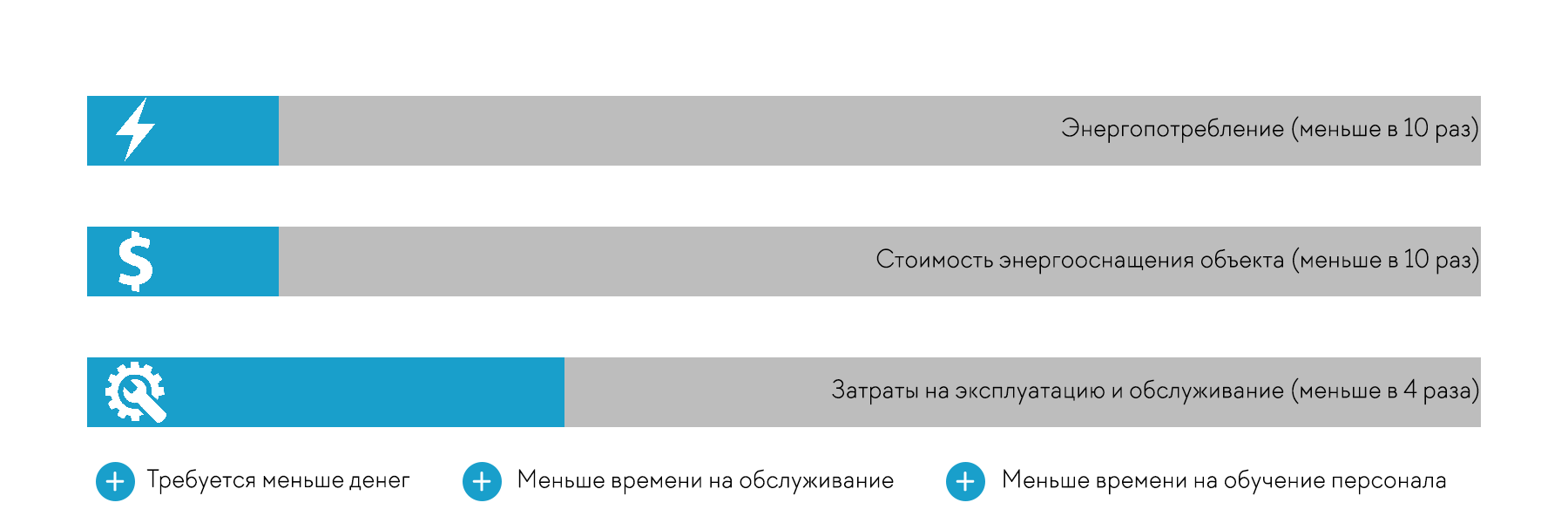 Преимущества
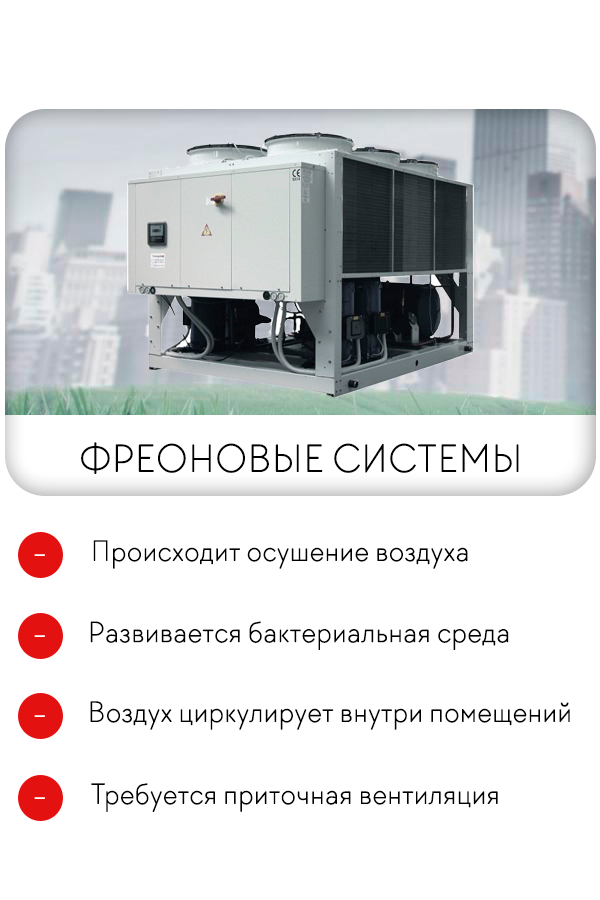 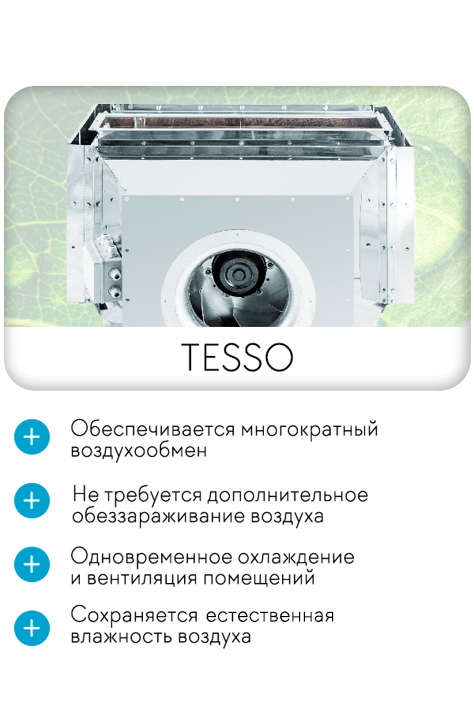 Пример сравнения затрат
Технико-экономическое обоснование использования оборудования TESSO. Для охлаждения приточного воздуха в помещении площадью 1 500 м2, производство полимерных сеток для агропромышленных комплексов.
Пример сравнения затрат
Пример сравнения затрат
Ежегодное электропотребление, затраты
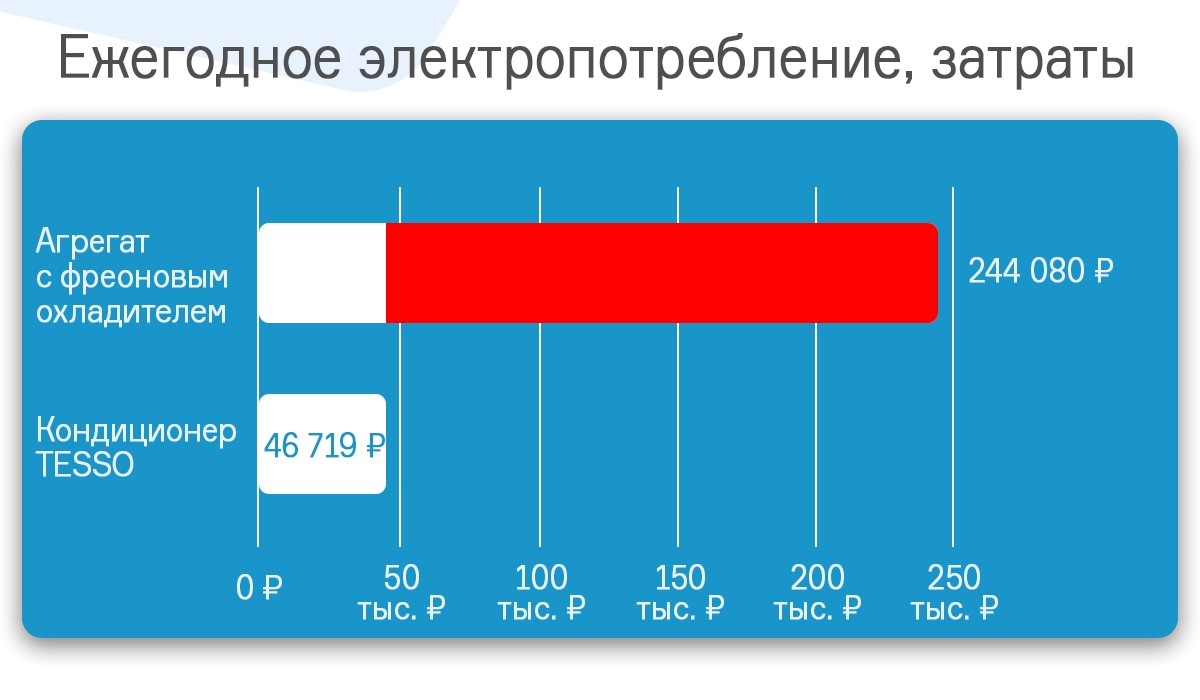 Капитальные затраты
Общие текущие ежегодные затраты
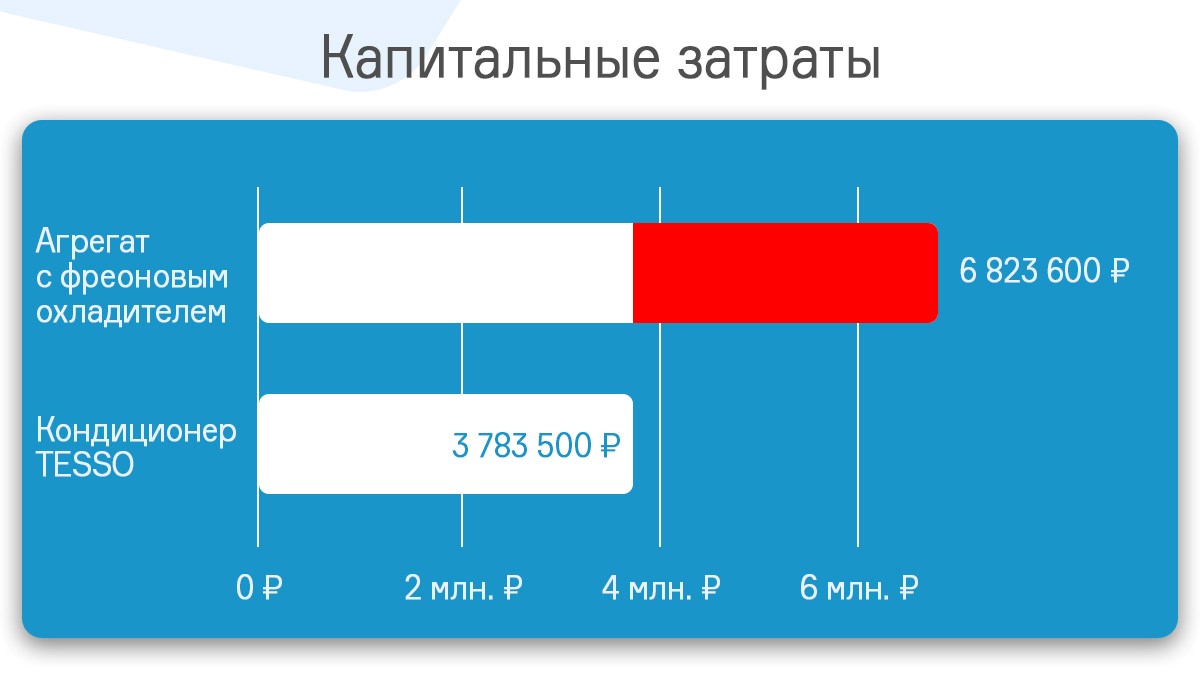 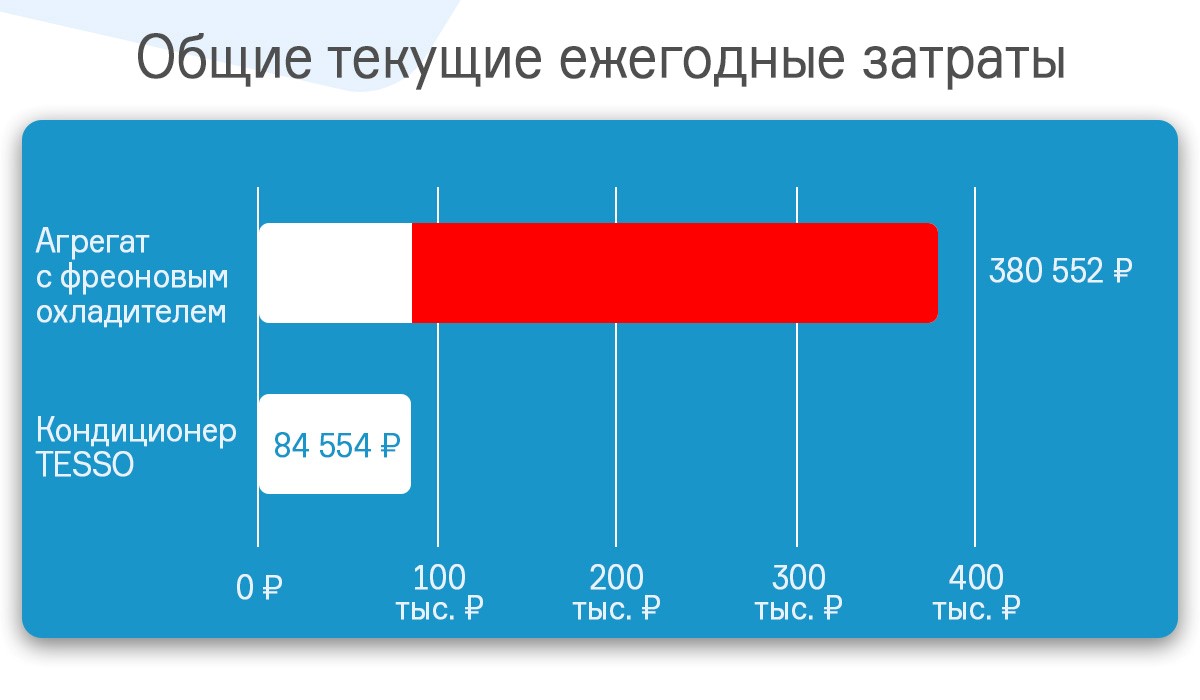 Итог сравнения
Преимущества системы кондиционирования TESSO в сравнении с фреоновым оборудованием на примере расчета для конкретного производственного помещения:
Фреоновая установка на 25% снижает влажность, т.е. «сушит» воздух.
Ежегодное энергопотребление TESSO в 5 раз ниже, чем у фреоновых установок.
Стоимость ежегодного обслуживания системы TESSO в 3,6 раза ниже.
Суммарные текущие затраты за год эксплуатации у системы TESSO в 4,5 раза ниже.
По коэффициенту COP (отношение мощности охлаждения к потребляемой мощности) оборудование TESSO почти в 4 раза превосходит фреоновый аналог.
Стоимость оборудования TESSO на 13% ниже, чем фреоновые установки аналогичной мощности.
Стоимость монтажа оборудования TESSO в 2,3 раза ниже.
Итого суммарная стоимость оборудования и монтажа системы TESSO на 33% ниже.
Стоимость подведения электричества к оборудованию TESSO и подключение в 5,6 раза ниже.
Капитальные затраты на систему TESSO – почти в 2 раза ниже.
Стоимость эксплуатации 1 часа оборудования системы TESSO в 5 раз ниже.
Реализованные проекты
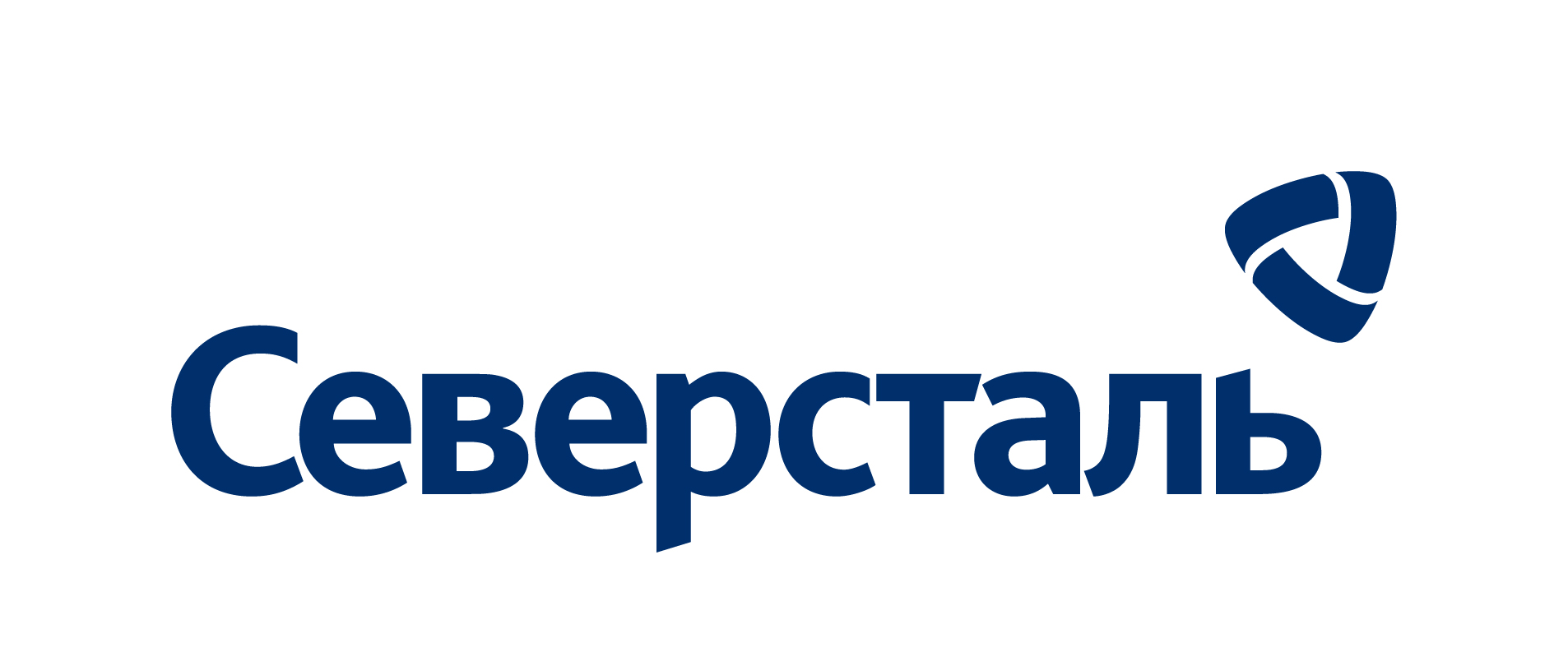 СТАЛЕЛИТЕЙНЫЙ КОМБИНАТ
- Охлаждение рабочих мест крановщиков
НЕФТЕСЕРВИСНАЯ КОМПАНИЯ
- Охлаждение производственных цехов
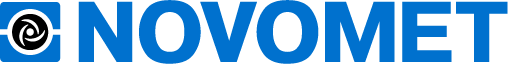 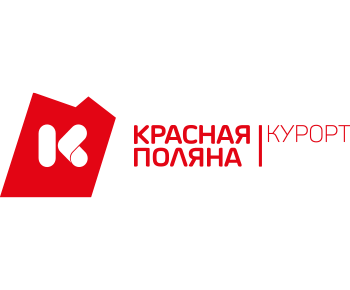 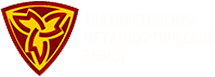 Охлаждение ресторанных комплексов  на черноморском побережье
ПРОИЗВОДСТВО МЕТАЛЛОПРОДУКЦИИ
- Охлаждение рабочих мест крановщиков
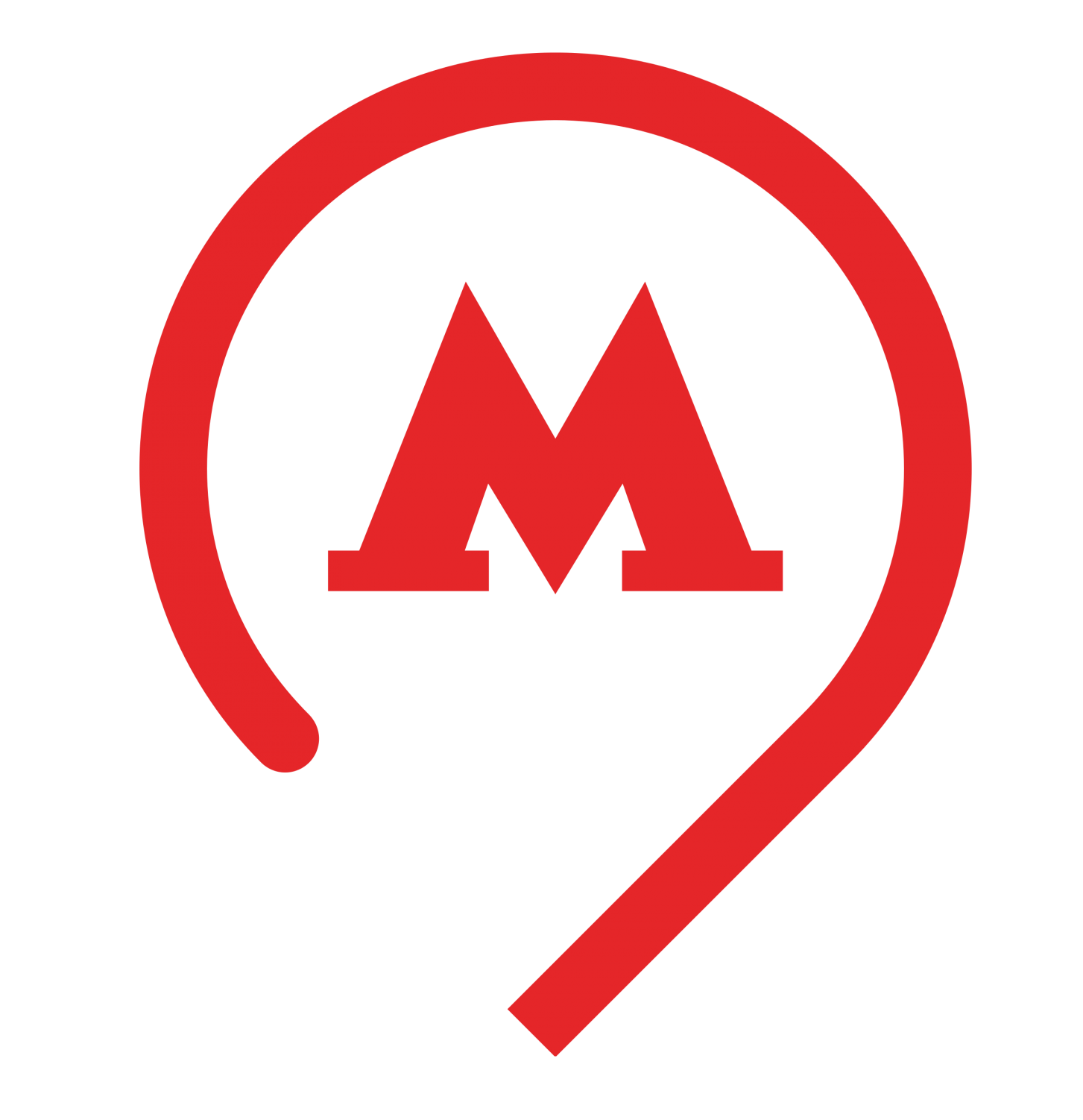 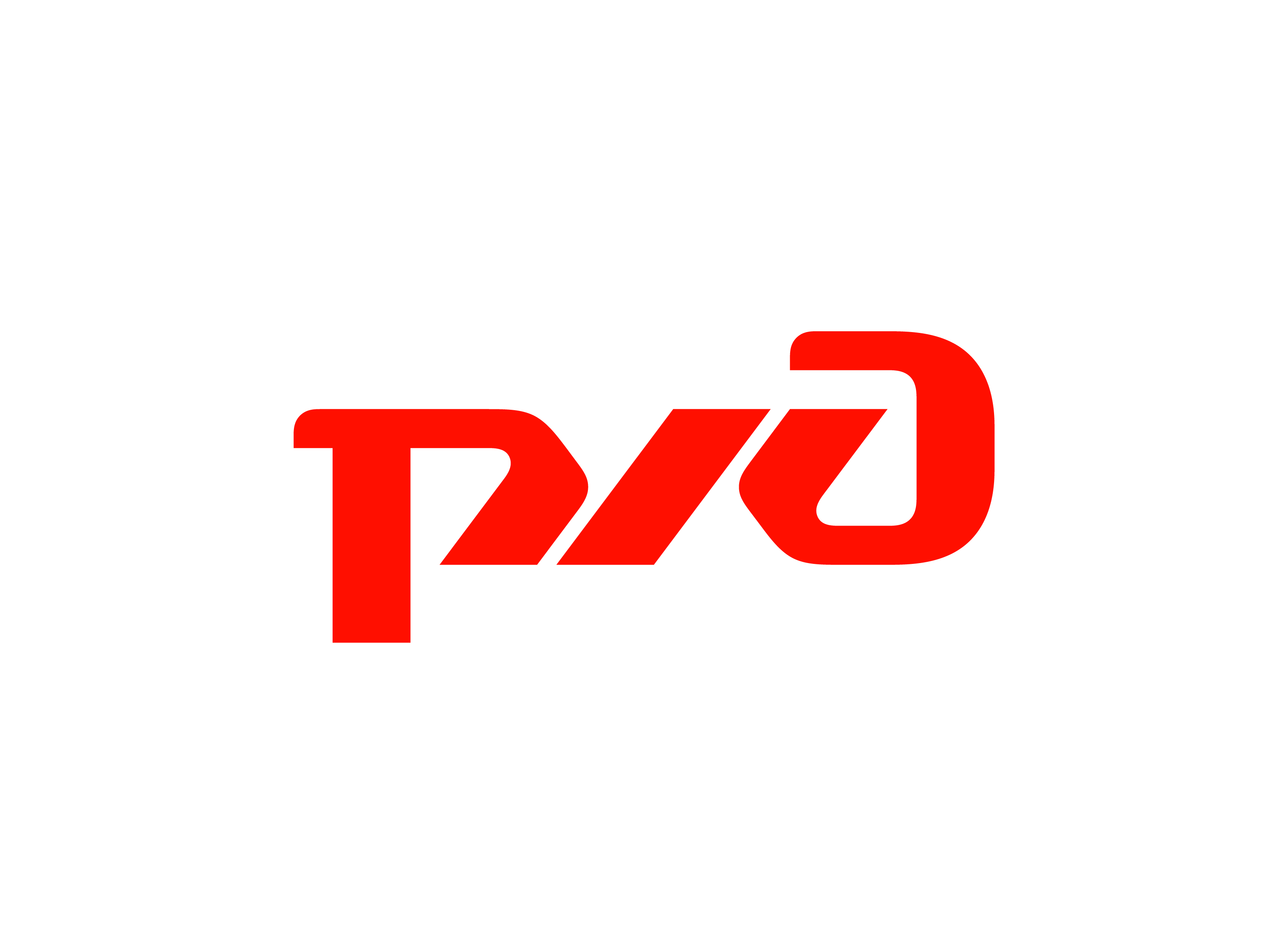 РОССИЙСКИЕ ЖЕЛЕЗНЫЕ ДОРОГИ
- Охлаждение вагонов класса «плацкарт» и спец.вагоны
МОСКОВСКИЙ МЕТРОПОЛИТЕН
- Охлаждение машинного зала
Крупные проекты 2022 года
ТЕХНИЧЕСКОЕ ОБСЛУЖИВАНИЕ И РЕМОНТ АВИАЦИОННЫХ СУДОВО
- модернизация приточно-вытяжной вентиляции с охлаждением воздуха
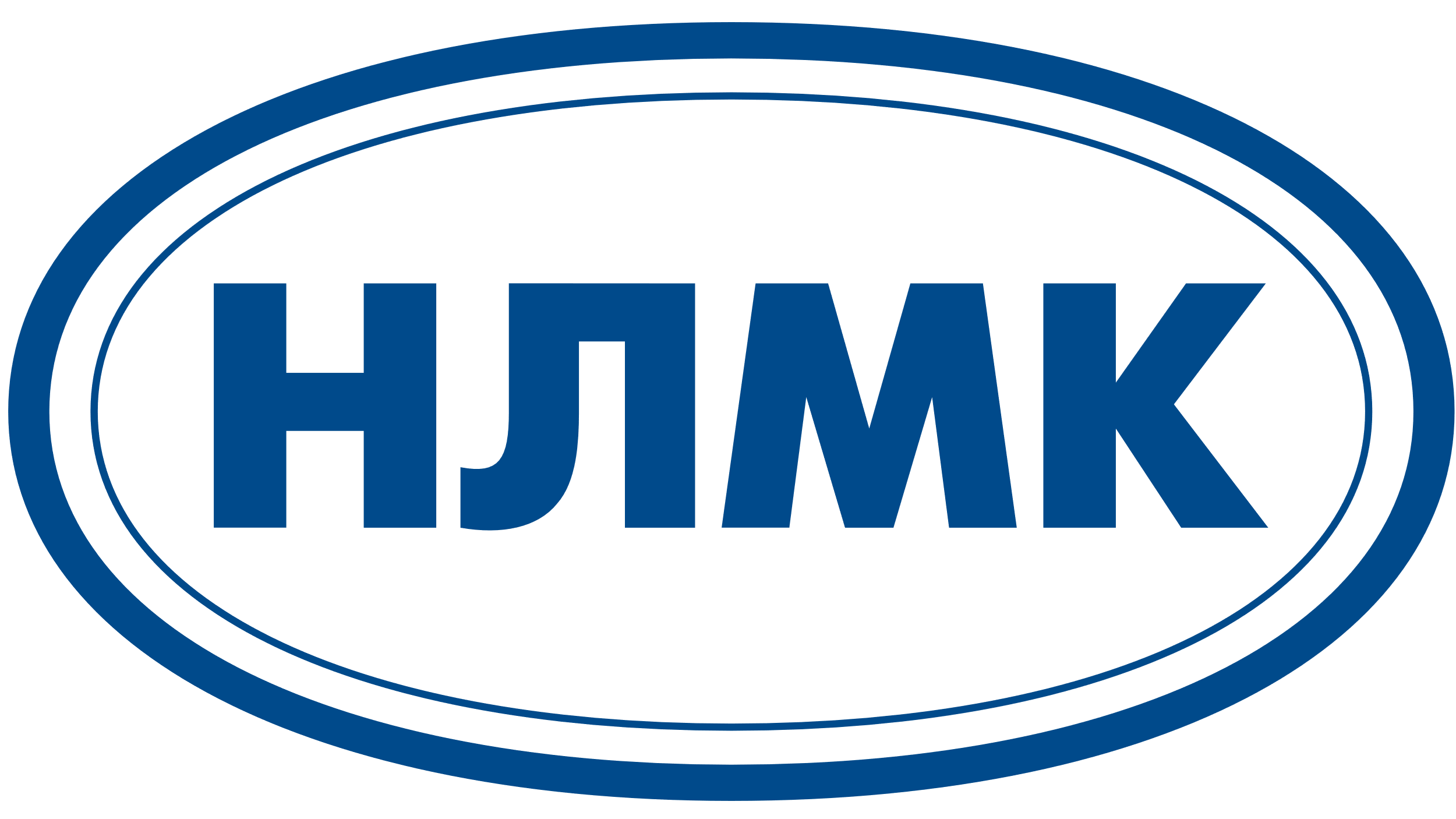 МЕТАЛЛУРГИЧЕСКИЙ КОМБИНАТ
- Охлаждение пультов управления
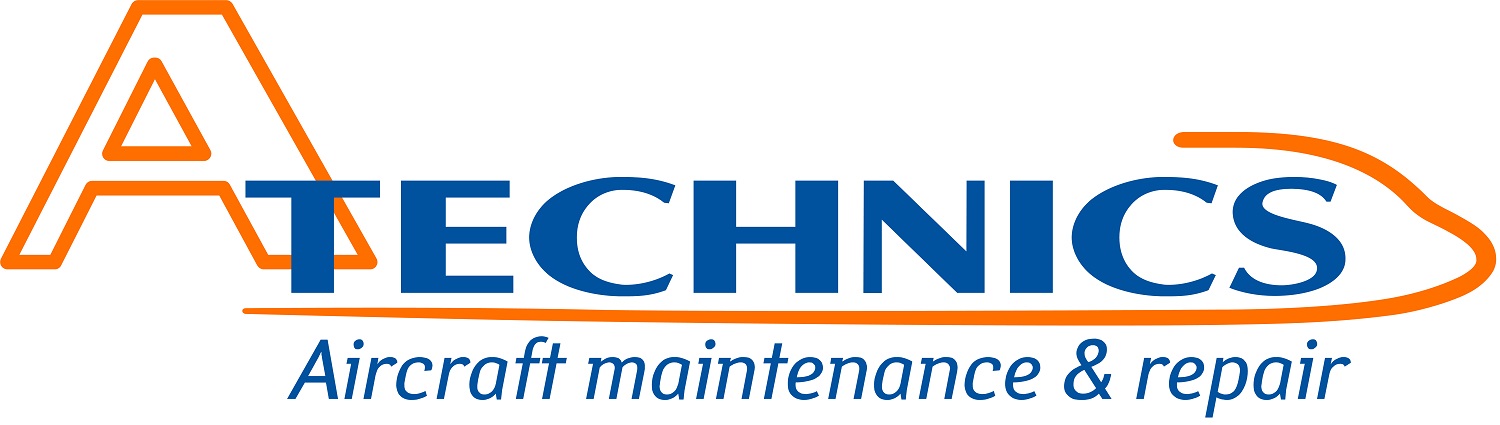 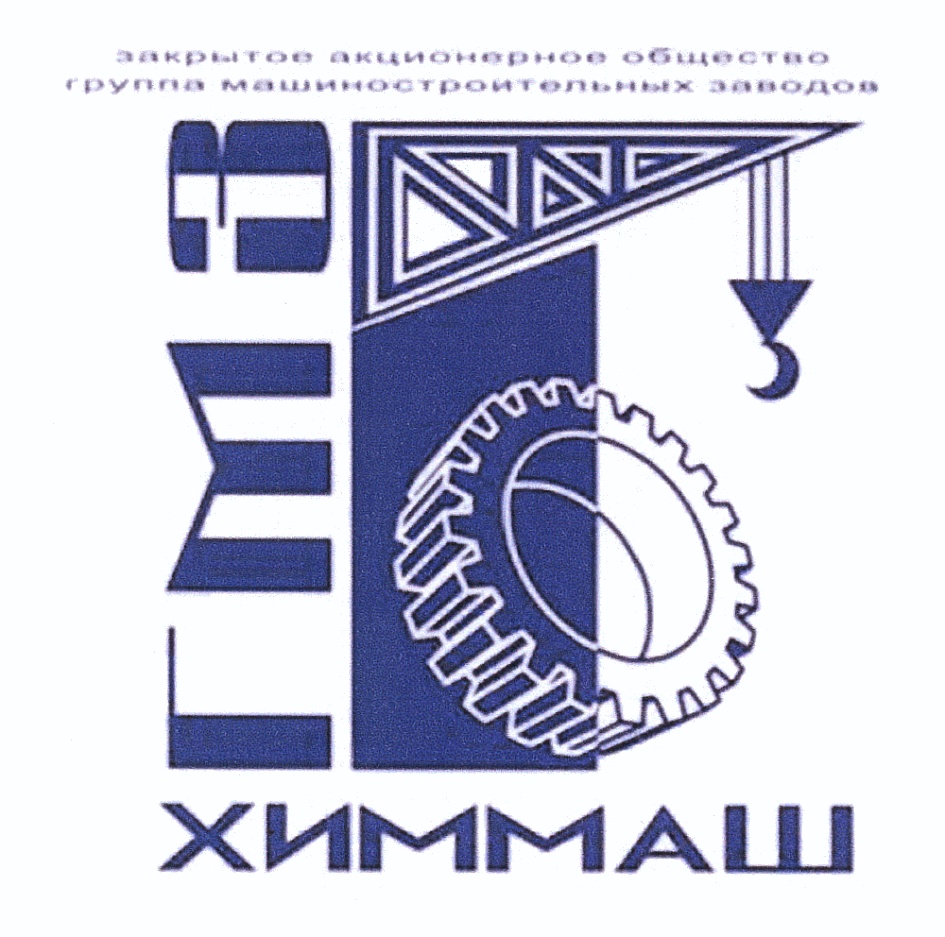 ПРИБОРОСТРОИТЕЛЬНАЯ КОМПАНИЯ
- Охлаждение высокоточного оборудования
ИНЖИНИРИНГОВАЯ КОМПАНИЯ «РОСАТОМ»- Охлаждение машинных залов
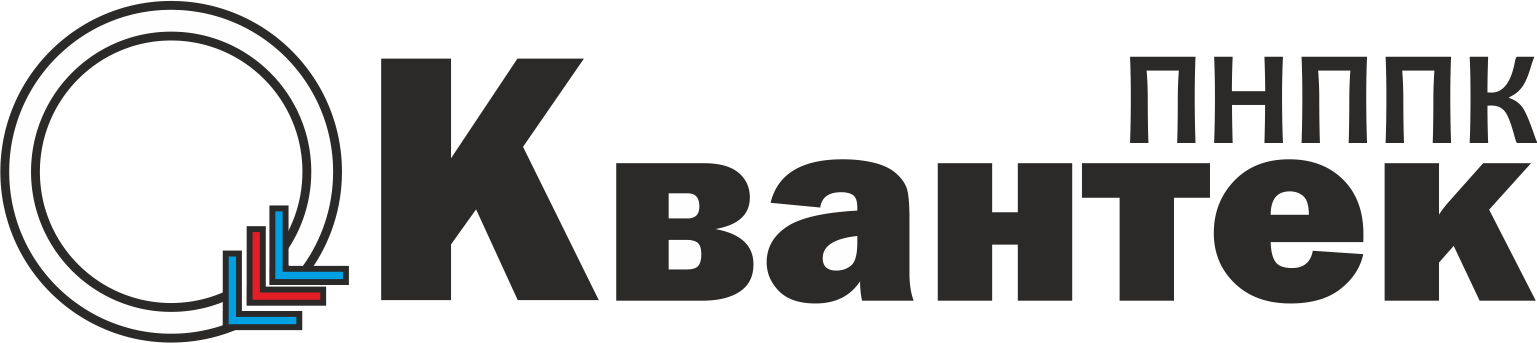 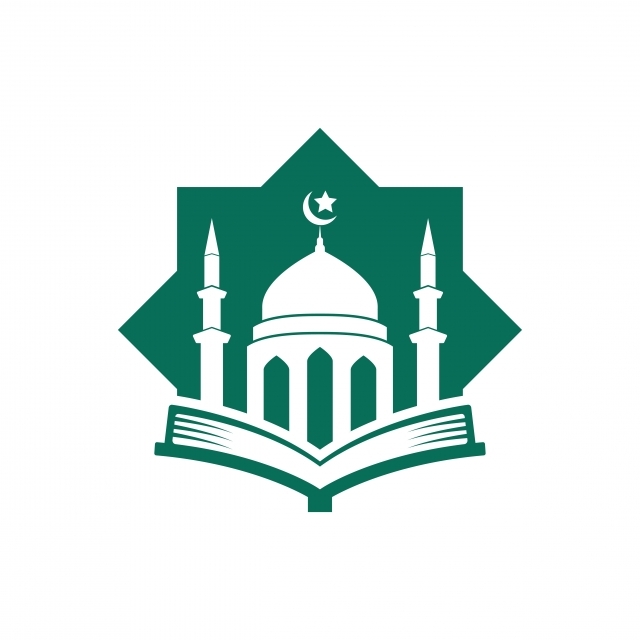 Охлаждение в качестве центрального кондиционирования
Мечеть в Шымкенте
Предложение региональным партнёрам по освоению рынка кондиционирования систем охлаждения воздуха, продукции BIO и H-BIO
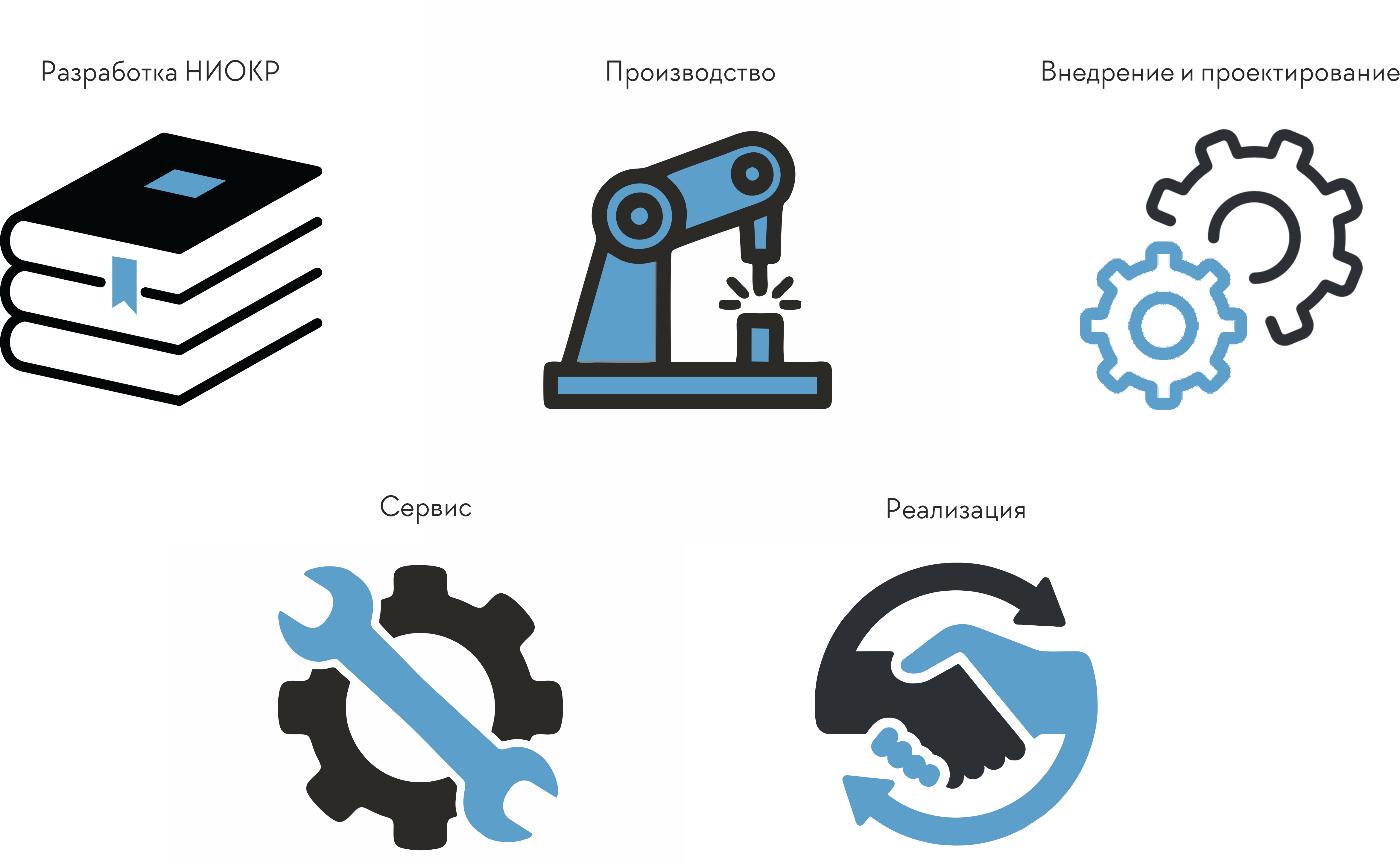 Бизнес-модель
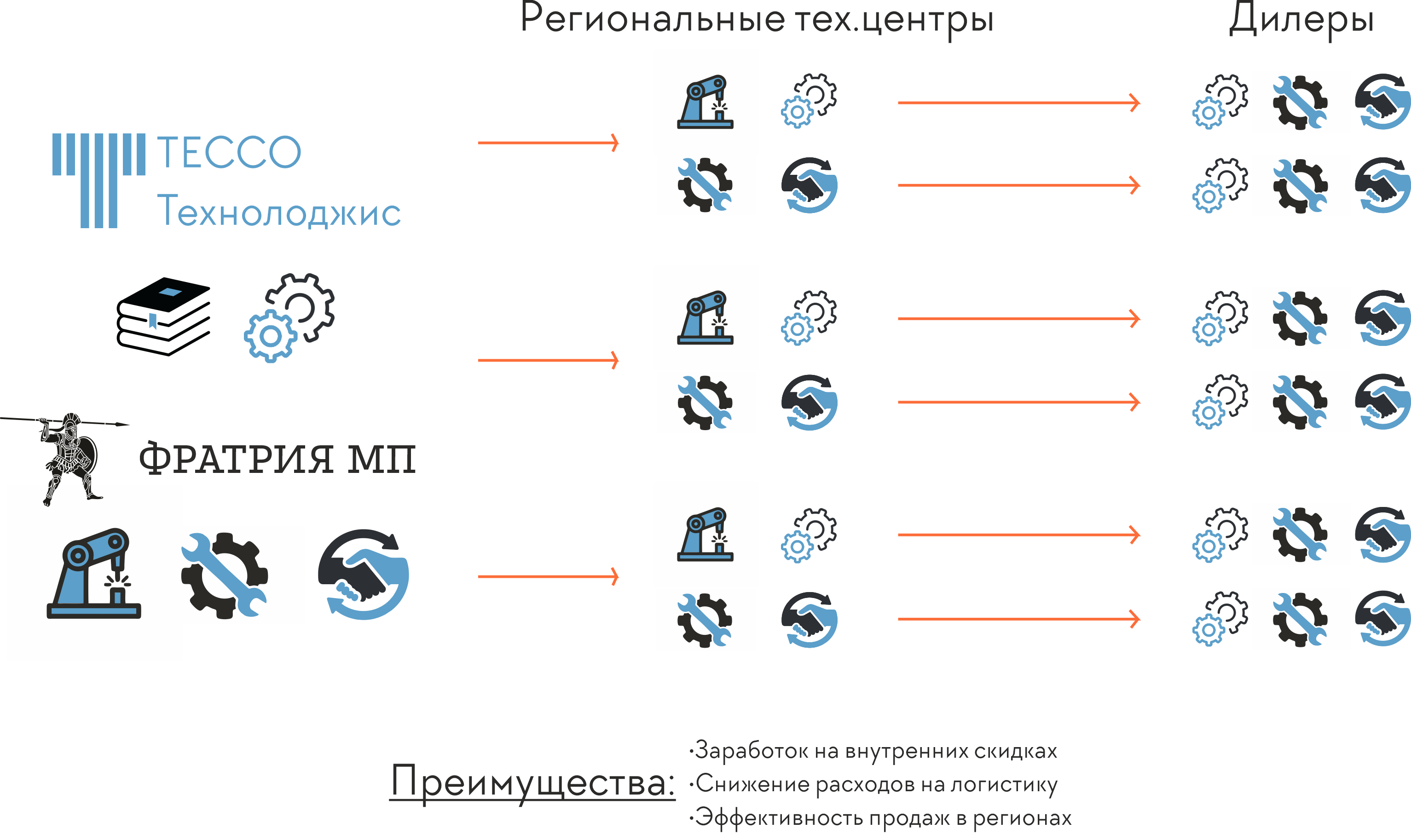 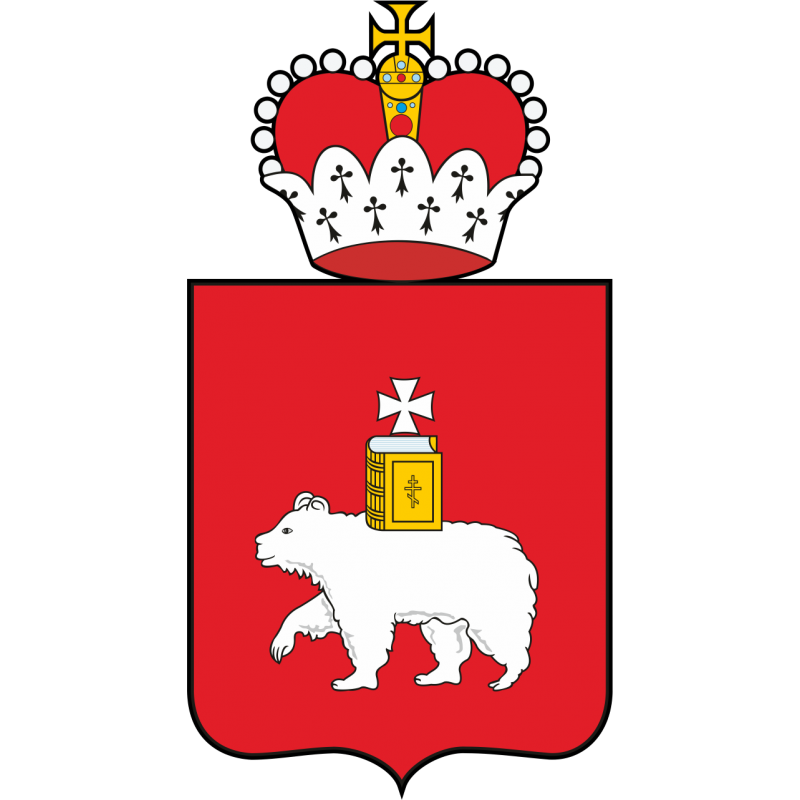 Группа компаний
г.Пермь
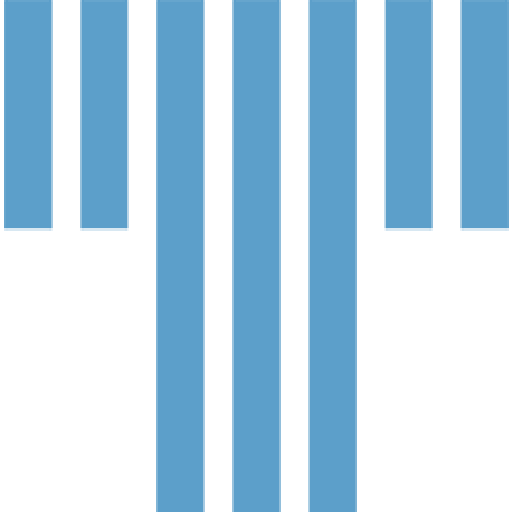 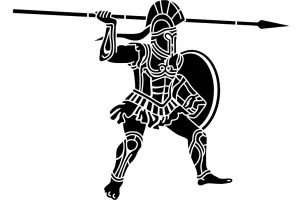 TESSO 
Технолоджис
ФРАТРИЯ МП